CIP Update
President’s town hall - September 2024
El Camino College
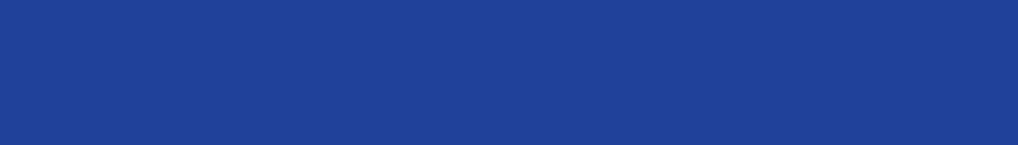 VISION
El Camino College will spark innovation and create equitable opportunities for our students, employees, and community.
MISSION
El Camino College is equity-focused and partners with its diverse communities to provide student-centered learning, career development, and lifelong enrichment.
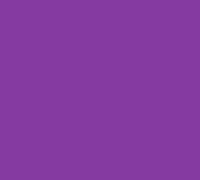 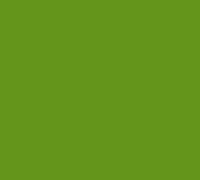 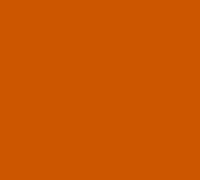 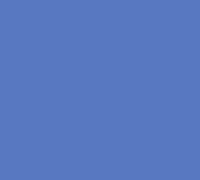 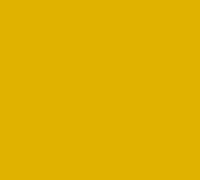 Student-Centered Learning 
& Experience
Multiple 
Pathways
 to Success
Innovative 
Community Partnerships
Environment for 
Transformation
Culture of
Inclusion
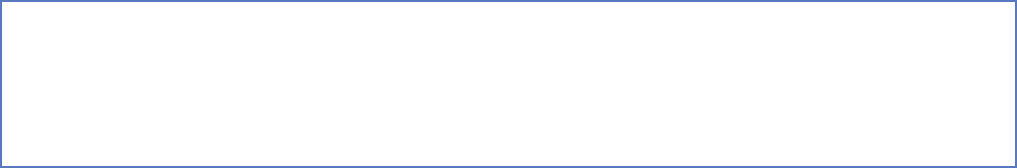 SUPPORTING PLANS
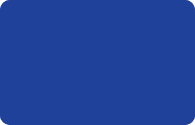 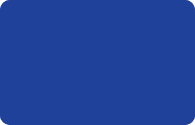 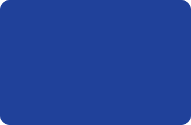 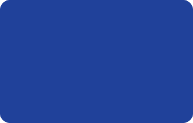 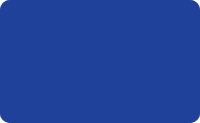 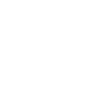 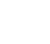 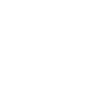 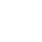 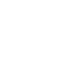 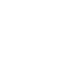 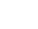 ACCESSIBILITY & SAFETY/SECURITY PLAN
PEOPLE PLAN
FACILITIES PLAN
EDUCATION PLAN
TECHNOLOGY PLAN
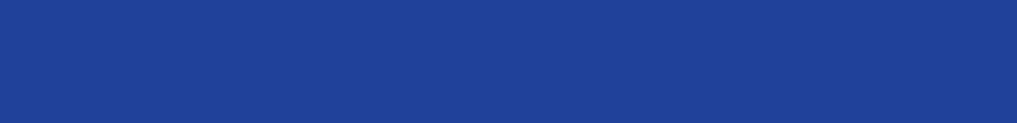 VALUES
Integrity
Community Engagement
Equity
Social Responsibility
Student-Centered Mindset
Collaboration
Employee Wellness
Sustainability
El Camino College
[Speaker Notes: As a reminder, the CIP supports our vision & mission.  It provides a roadmap over the next 10-years to accomplish our mission which says “El Camino College is equity-focused and partners with its diverse communities to provide student-centered learning, career development, and lifelong enrichment.”

Our vision says:  “El Camino will spark innovation and create equitable opportunities for our students, employees, and community.”  This is bold vision but if we are focused and work together, we can make this a reality.  

To do this, we will focus on five thematic areas across everything that we do.  More specifically, we will work through initiatives within five supporting plans.  We are already working on some of these initiatives—there is already a lot of great work happening throughout El Camino—but the CIP brings it all together in a more efficient way.  

Finally, everything we do over the next 10-years should be grounded by our values.]
Fall 2024 CIP Milestones
10/1
Academic Senate
11/5 
Academic Senate 
(2nd reading & ‘vote’)
Consultation of the 
10-Year Consolidated CIP
10/14 
College Council
11/18
 College Council 
(2nd reading & ‘vote’)
El Camino College
[Speaker Notes: This semester we will focus on two things. 

First, we will take the entire CIP through one more round of consultation.  We already reviewed each section of the CIP separately (Ed Plan, People Plan, Technology Plan, etc) with Academic Senate and College Council.  We will now review the integration of the various plans.]
Fall 2024 CIP Milestones
10/1
Academic Senate
11/5 
Academic Senate 
(2nd reading & ‘vote’)
Consultation of the 
10-Year Consolidated CIP
10/14 
College Council
11/18
 College Council 
(2nd reading & ‘vote’)
Revisions to Consolidated CIP from Nov College Council
10/18 
CIP Forum #1
11/21
CIP Forum #2
Developing a 3-Year Implementation Plan
Identify 3-Year CIP Outcomes
Identify initiatives from Supporting Plans that are aligned with the 3-year Outcomes and discuss plans to track progress
El Camino College
[Speaker Notes: Second, this semester we will also draft specific implementation plans for 2024-2027. 

While we are finalizing consultation of the 10-year goals, we are also reflecting on implementation plans for the first 3-years.  The discussions are staggered so that feedback regarding the 10-year CIP are incorporated into the discussions regarding the 3-year CIP implementation plan.

We will hold two CIP Forum working meetings with representatives from the campus community. 

The 1st CIP Forum will be about the big picture:  what outcomes do want to achieve in the next 3-years.  The 2nd CIP Forum will be more operational as we plan out specific initiatives for the next 3-years.]